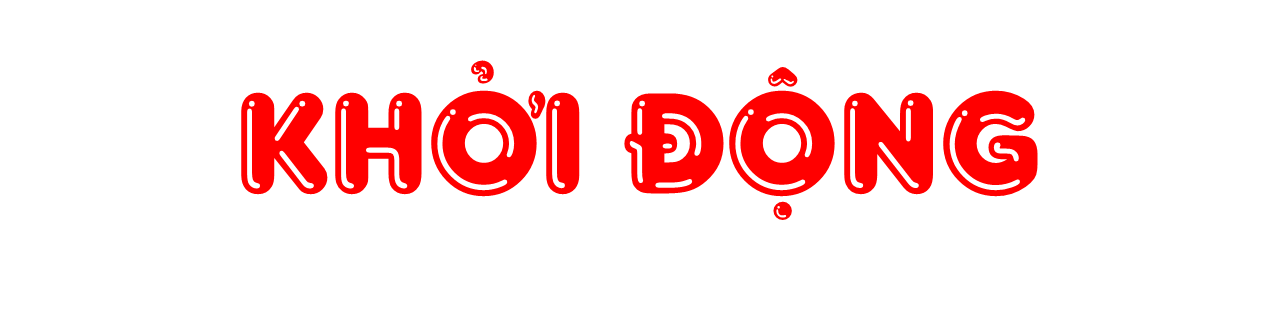 Đi tới bài học
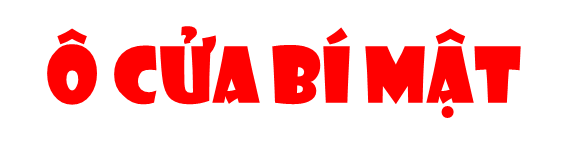 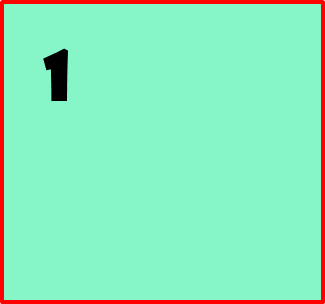 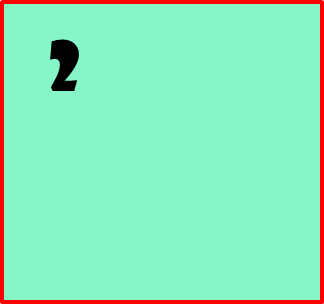 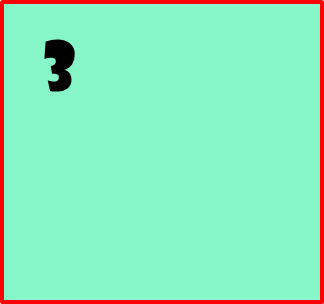 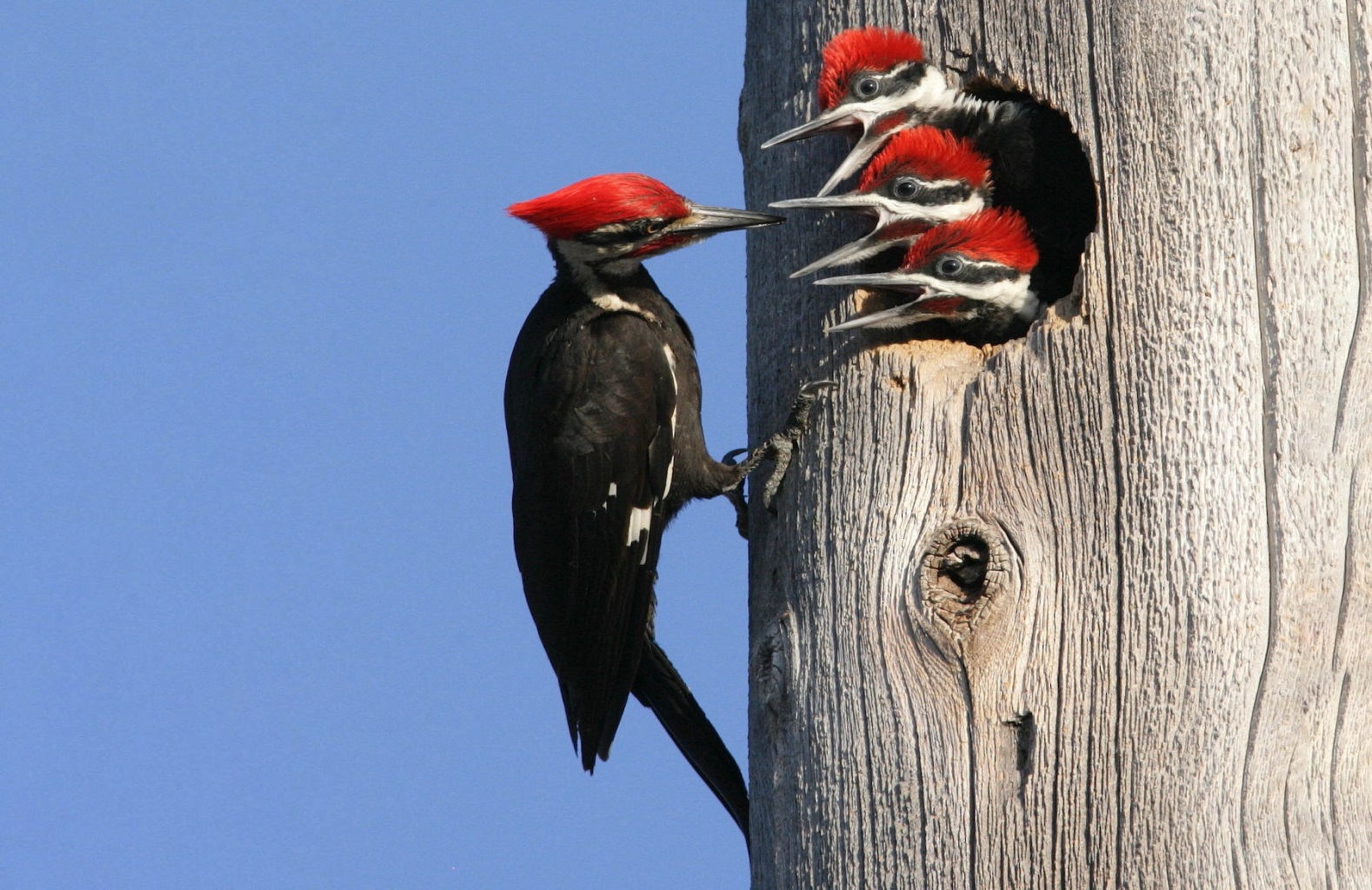 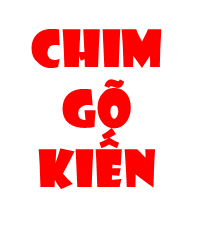 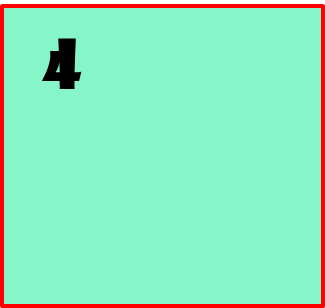 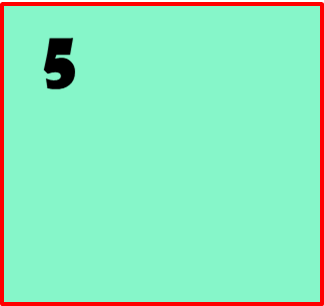 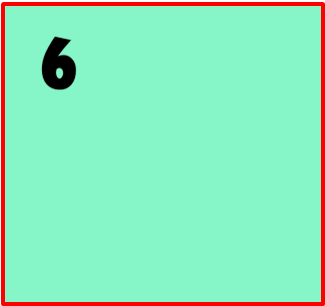 Loài vật nào xuất hiện trong bài “Chúa tể rừng xanh”?
A. Sư tử
B. Hổ
C. Gấu
Hổ có khả năng gì đặc biệt?
A. Hổ là loại vật ăn thịt có bộ lông màu vàng.
B. Hổ có thể bay được.
C. Hổ di chuyển nhanh, có thể nhảy xa và săn mồi rất giỏi.
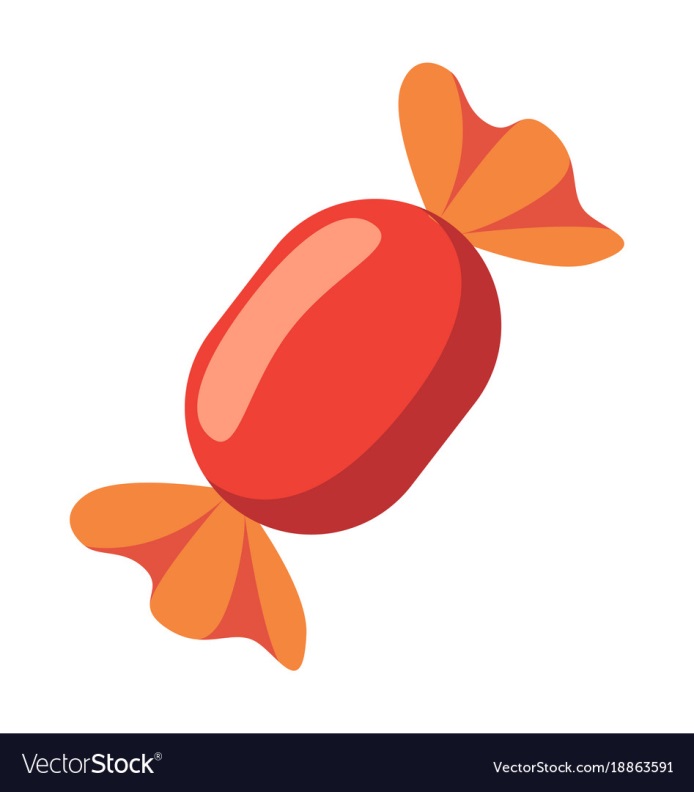 Đúng chọn Đ, sai chọn S.
S
1. Hổ là loại vật hung dữ nên cần phải bắt và giết thịt.
Đ
2. Hổ là động vật hoang dã cần được bảo vệ
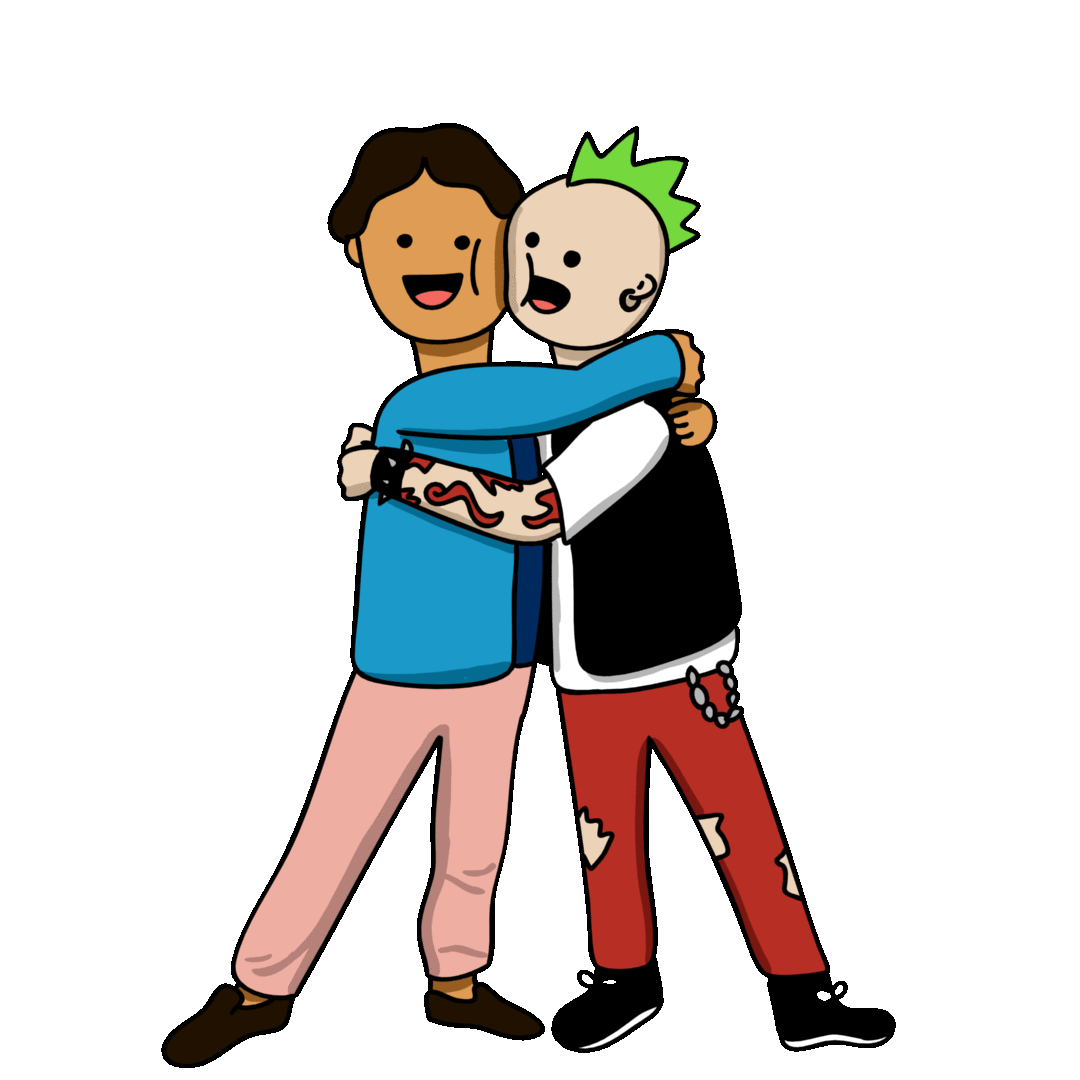 [Speaker Notes: Tặng HS 1 cái ôm]
Câu nào trong bài “Chúa tể rừng xanh” cho biết đặc điểm chiếc đuôi của hổ?
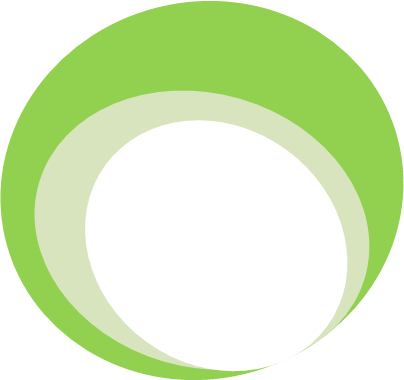 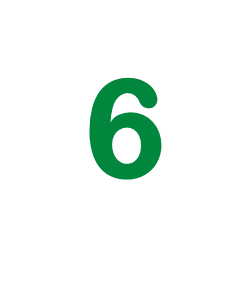 THIÊN NHIÊN KÌ THÚ
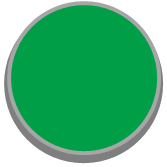 Bài
4
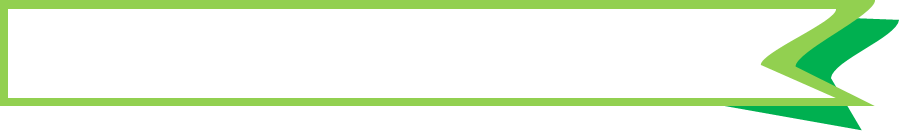 CUỘC THI TÀI NĂNG RỪNG XANH
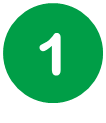 Quan sát các con vật trong tranh
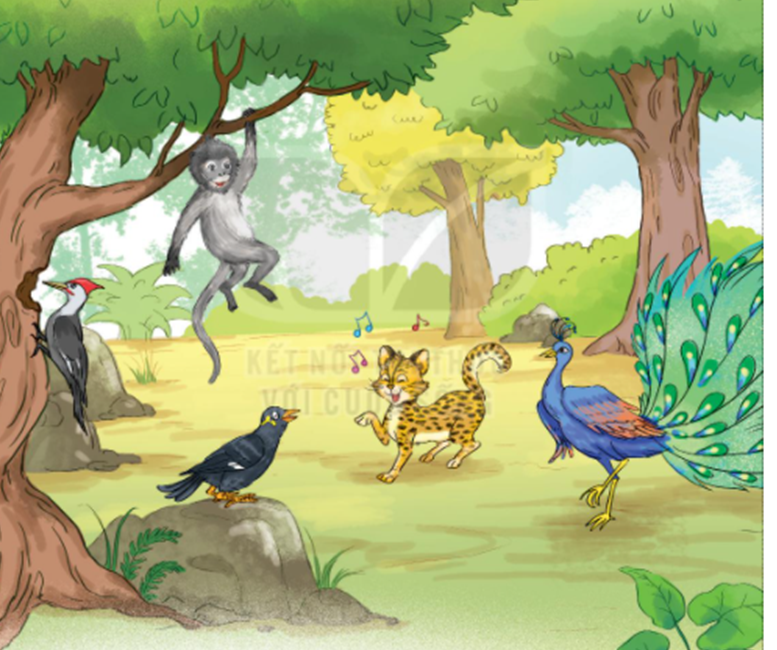 a) Em biết những con vật nào trong tranh?
b) Mỗi con vật có khả năng gì đặc biệt?
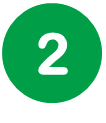 Đọc
Cuộc thi tài năng rừng xanh
Mừng xuân, các con vật trong rừng tổ chức một cuộc thi tài năng. Đúng như chương trình đã niêm yết, cuộc thi mở đầu bằng tiết mục của chim yểng. Yểng nhoẻn miệng cười rồi bắt chước tiếng của một số loài vật. Tiếp theo là ca khúc “ngoao ngoao” của mèo rừng. Gõ kiến chỉ trong nháy mắt đã khoét được cái tổ xinh xắn. Chim công khiến khán giả say mê, chuếnh choáng vì điệu múa tuyệt đẹp. Voọc xám với tiết mục đu cây điêu luyện làm tất cả trầm trồ thích thú.
	Các con vật đều xứng đáng nhận phần thưởng.
(Lâm Anh)
Cuộc thi tài năng rừng xanh
Mừng xuân, các con vật trong rừng tổ chức một cuộc thi tài năng. Đúng như chương trình đã niêm yết, cuộc thi mở đầu bằng tiết mục của chim yểng. Yểng nhoẻn miệng cười rồi bắt chước tiếng của một số loài vật. Tiếp theo là ca khúc “ngoao ngoao” của mèo rừng. Gõ kiến chỉ trong nháy mắt đã khoét được cái tổ xinh xắn. Chim công khiến khán giả say mê, chuếnh choáng vì điệu múa tuyệt đẹp. Voọc xám với tiết mục đu cây điêu luyện làm tất cả trầm trồ thích thú.
	Các con vật đều xứng đáng nhận phần thưởng.
(Lâm Anh)
[Speaker Notes: Giáo viên chủ động giải thích từ khó, cho hs luyện đọc từ. Từ khó có thể linh động theo vùng miền, không nhất thiết dạy theo giáo án soạn sẵn.
Gv nhớ hỏi các tiếng chứa vần hó ở trong bài]
Luyện đọc
niêm yết
yêt
yểng
yêng
nhoẻn
oen
ngoao
oao
khoét
oet
chuếnh choáng
uênh
voọc
ooc
Cuộc thi tài năng rừng xanh
Mừng xuân, các con vật trong rừng tổ chức một cuộc thi tài năng.//Đúng như chương trình đã niêm yết, cuộc thi mở đầu bằng tiết mục của chim yểng.//Yểng nhoẻn miệng cười rồi bắt chước tiếng của một số loài vật.//Tiếp theo là ca khúc “ngoao ngoao” của mèo rừng.//Gõ kiến chỉ trong nháy mắt đã khoét được cái tổ xinh xắn.//Chim công khiến khán giả say mê, chuếnh choáng vì điệu múa tuyệt đẹp.//Voọc xám với tiết mục đu cây điêu luyện làm tất cả trầm trồ thích thú.//
	Các con vật đều xứng đáng nhận phần thưởng.//
(Lâm Anh)
Mừng xuân, các con vật trong rừng tổ chức một cuộc thi tài năng. Đúng như chương trình đã niêm yết, cuộc thi mở đầu bằng tiết mục của chim yểng. Yểng nhoẻn miệng cười rồi bắt chước tiếng của một số loài vật. Tiếp theo là ca khúc “ngoao ngoao” của mèo rừng. Gõ kiến chỉ trong nháy mắt đã khoét được cái tổ xinh xắn. Chim công khiến khán giả say mê, chuếnh choáng vì điệu múa tuyệt đẹp. Voọc xám với tiết mục đu cây điêu luyện làm tất cả trầm trồ thích thú.
	Các con vật đều xứng đáng nhận phần thưởng.
(Lâm Anh)
Luyện đọc câu dài:
Mừng xuân, các con vật trong rừng tổ chức một cuộc thi tài năng. Đúng như chương trình đã niêm yết, cuộc thi mở đầu bằng tiết mục của chim yểng. Yểng nhoẻn miệng cười rồi bắt chước tiếng của một số loài vật. Chim công khiến khán giả say mê, chuếnh choáng vì điệu múa tuyệt đẹp. Voọc xám với tiết mục đu cây điêu luyện làm tất cả trầm trồ thích thú.
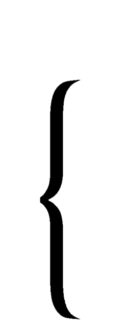 Cuộc thi tài năng rừng xanh
Mừng xuân, các con vật trong rừng tổ chức một cuộc thi tài năng. Đúng như chương trình đã niêm yết, cuộc thi mở đầu bằng tiết mục của chim yểng. Yểng nhoẻn miệng cười rồi bắt chước tiếng của một số loài vật. Tiếp theo là ca khúc “ngoao ngoao” của mèo rừng. Gõ kiến chỉ trong nháy mắt đã khoét được cái tổ xinh xắn. Chim công khiến khán giả say mê, chuếnh choáng vì điệu múa tuyệt đẹp. Voọc xám với tiết mục đu cây điêu luyện làm tất cả trầm trồ thích thú.
	Các con vật đều xứng đáng nhận phần thưởng.
(Lâm Anh)
1
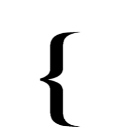 2
Giải nghĩa từ khó:
[Speaker Notes: Gv yêu cầu hs nêu nghĩa theo cách hs hiểu trước.
Có thể cho HS giải nghĩa bằng cách đặt câu.]
chim yểng
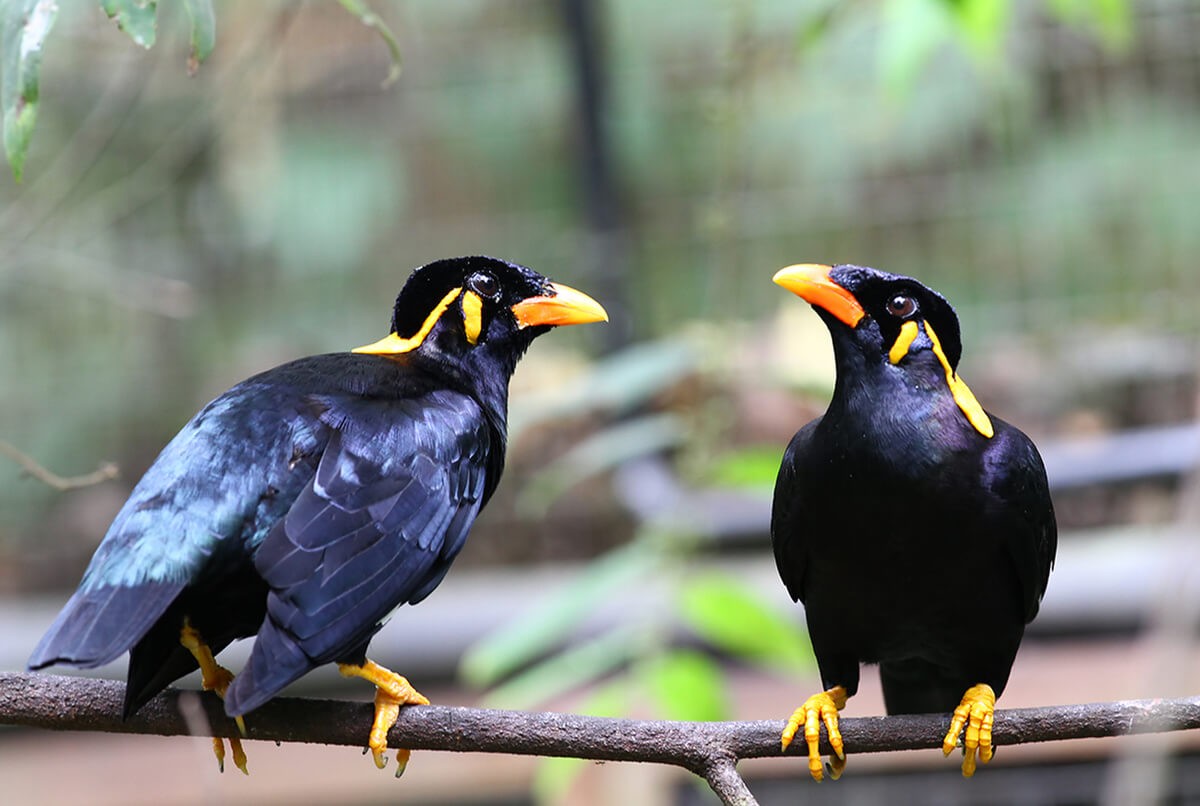 mèo rừng
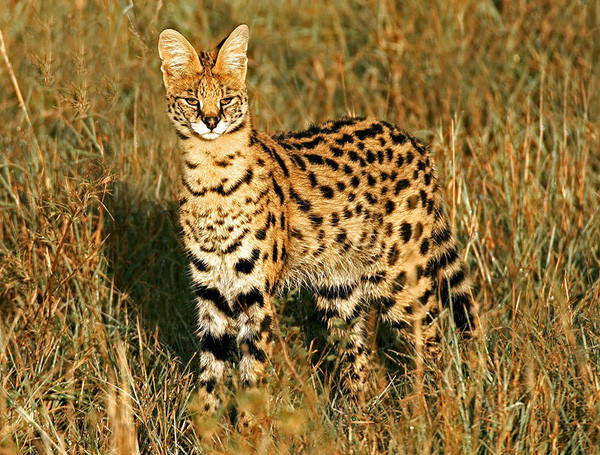 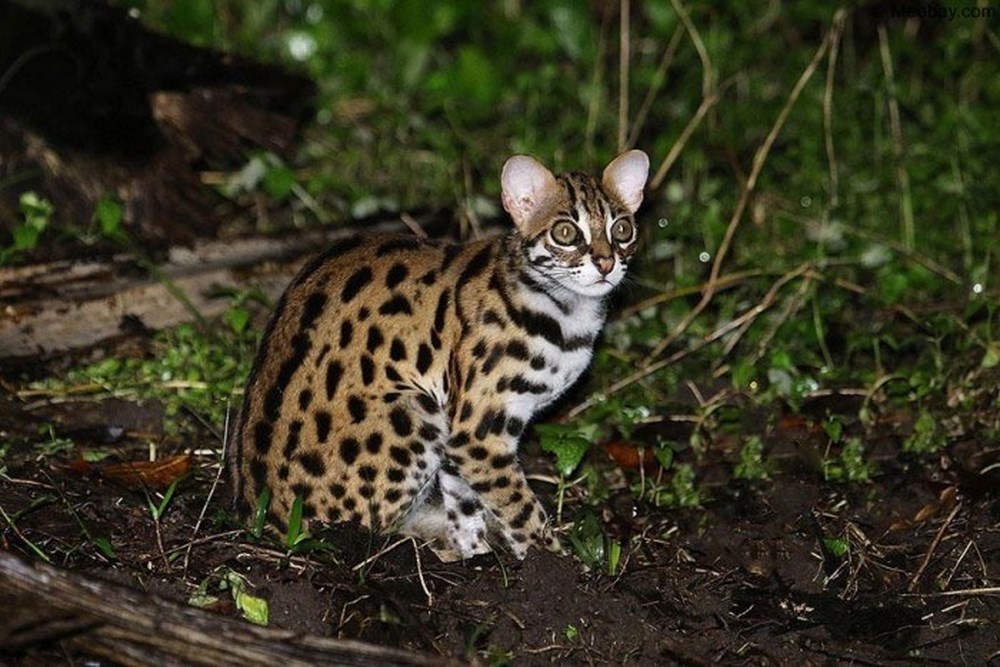 chim gõ kiến
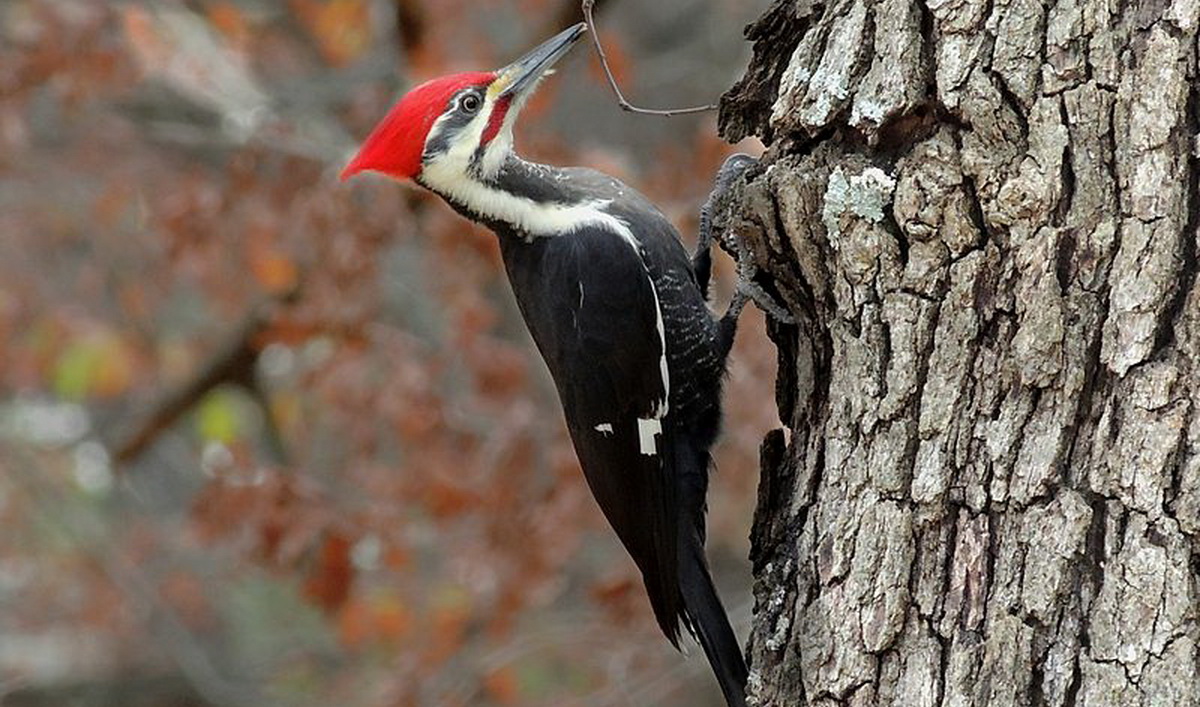 chim công
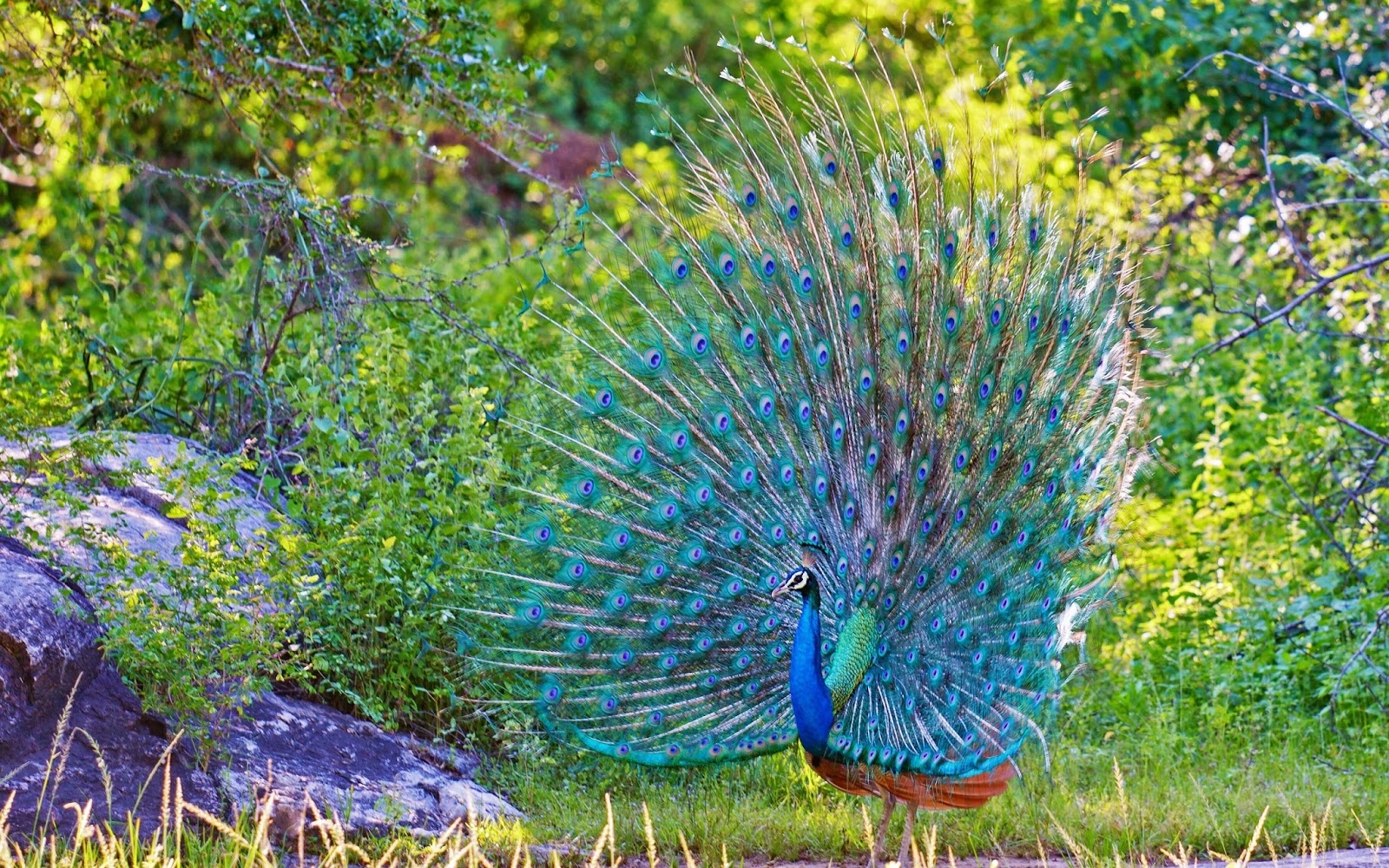 voọc xám
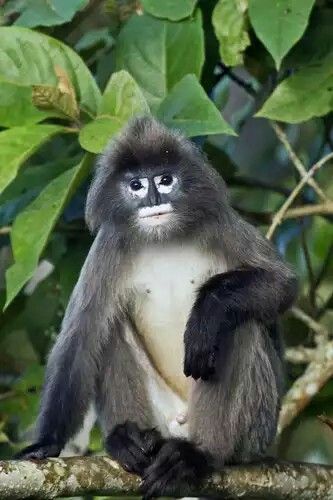 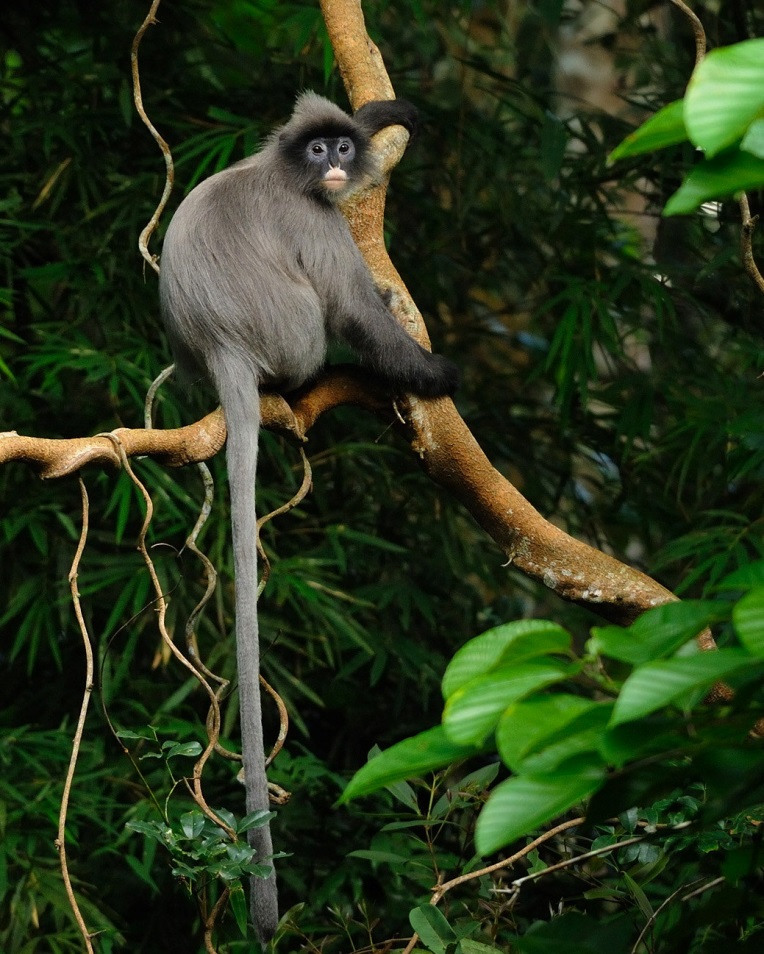 Niêm yết	:
công bố chương trình cuộc thi để mọi người cùng biết.
Chuếnh choáng:
cảm giác không còn
tỉnh táo giống như khi say của khán giả trước điệu múa tuyệt đẹp của chim công.
Trầm trồ	:
thốt ra lời khen với vẻ ngạc nhiên, thán phục.
đạt đến trình độ cao do trau dồi, luyện tập nhiều.
Điêu luyện:
Cuộc thi tài năng rừng xanh
Mừng xuân, các con vật trong rừng tổ chức một cuộc thi tài năng. Đúng như chương trình đã niêm yết, cuộc thi mở đầu bằng tiết mục của chim yểng. Yểng nhoẻn miệng cười rồi bắt chước tiếng của một số loài vật. Tiếp theo là ca khúc “ngoao ngoao” của mèo rừng. Gõ kiến chỉ trong nháy mắt đã khoét được cái tổ xinh xắn. Chim công khiến khán giả say mê, chuếnh choáng vì điệu múa tuyệt đẹp. Voọc xám với tiết mục đu cây điêu luyện làm tất cả trầm trồ thích thú.
	Các con vật đều xứng đáng nhận phần thưởng.
(Lâm Anh)
[Speaker Notes: Đọc nối tiếp đoạn]
Cuộc thi tài năng rừng xanh
Mừng xuân, các con vật trong rừng tổ chức một cuộc thi tài năng. Đúng như chương trình đã niêm yết, cuộc thi mở đầu bằng tiết mục của chim yểng. Yểng nhoẻn miệng cười rồi bắt chước tiếng của một số loài vật. Tiếp theo là ca khúc “ngoao ngoao” của mèo rừng. Gõ kiến chỉ trong nháy mắt đã khoét được cái tổ xinh xắn. Chim công khiến khán giả say mê, chuếnh choáng vì điệu múa tuyệt đẹp. Voọc xám với tiết mục đu cây điêu luyện làm tất cả trầm trồ thích thú.
	Các con vật đều xứng đáng nhận phần thưởng.
(Lâm Anh)
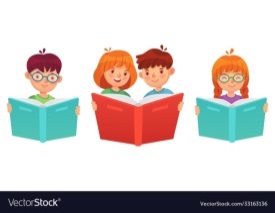 [Speaker Notes: Thi đua]
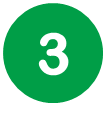 Trả lời câu hỏi
3
Cuộc thi tài năng rừng xanh
Mừng xuân, các con vật trong rừng tổ chức một cuộc thi tài năng. Đúng như chương trình đã niêm yết, cuộc thi mở đầu bằng tiết mục của chim yểng. Yểng nhoẻn miệng cười rồi bắt chước tiếng của một số loài vật. Tiếp theo là ca khúc “ngoao ngoao” của mèo rừng. Gõ kiến chỉ trong nháy mắt đã khoét được cái tổ xinh xắn. Chim công khiến khán giả say mê, chuếnh choáng vì điệu múa tuyệt đẹp. Voọc xám với tiết mục đu cây điêu luyện làm tất cả trầm trồ thích thú.
	Các con vật đều xứng đáng nhận phần thưởng.
[Speaker Notes: Gọi HS đọc lại bài]
Cuộc thi tài năng rừng xanh
Mừng xuân, các con vật trong rừng tổ chức một cuộc thi tài năng. Đúng như chương trình đã niêm yết, cuộc thi mở đầu bằng tiết mục của chim yểng. Yểng nhoẻn miệng cười rồi bắt chước tiếng của một số loài vật. Tiếp theo là ca khúc “ngoao ngoao” của mèo rừng. Gõ kiến chỉ trong nháy mắt đã khoét được cái tổ xinh xắn. Chim công khiến khán giả say mê, chuếnh choáng vì điệu múa tuyệt đẹp. Voọc xám với tiết mục đu cây điêu luyện làm tất cả trầm trồ thích thú.
	Các con vật đều xứng đáng nhận phần thưởng.
Cuộc thi có những con vật nào tham gia?
Mỗi con vật biểu diễn tiết mục gì?
Em thích nhất tiết mục nào trong cuộc thi?
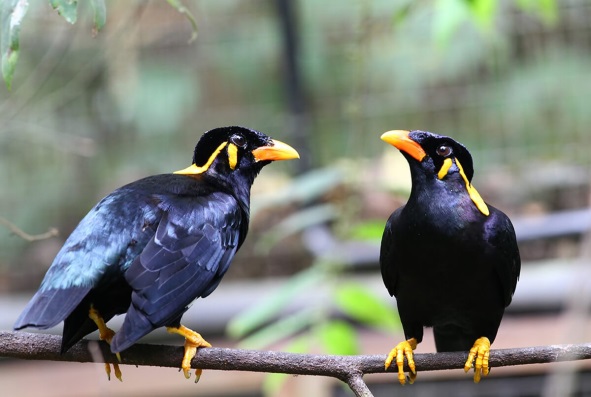 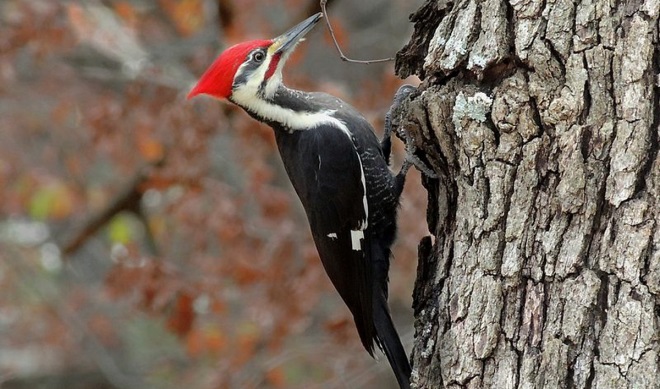 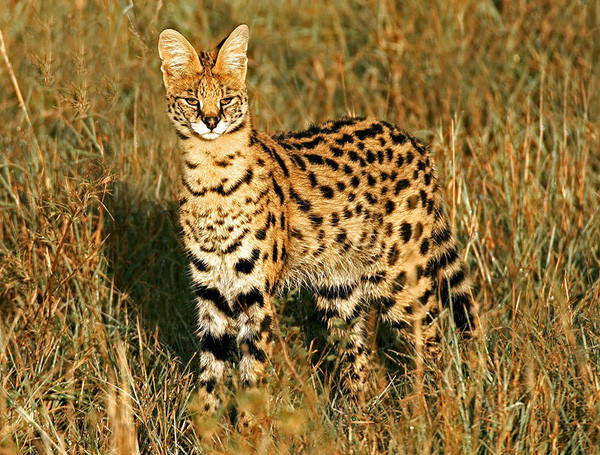 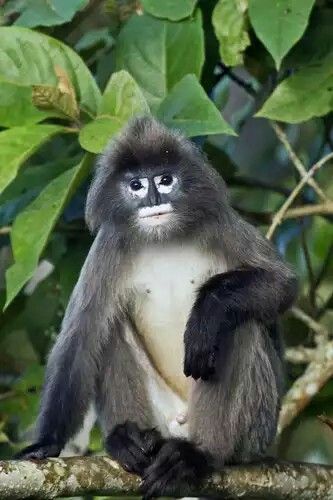 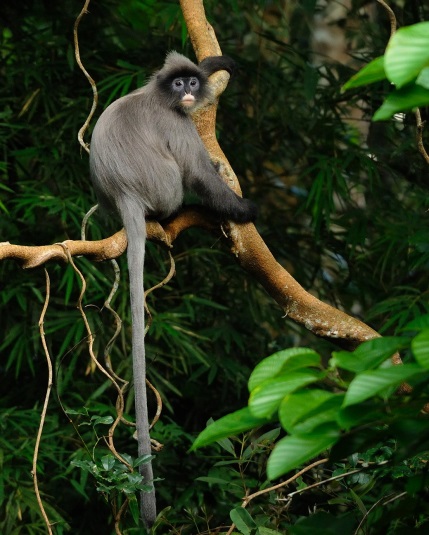 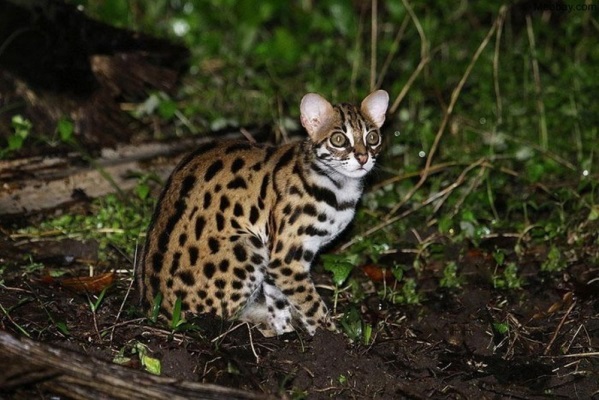 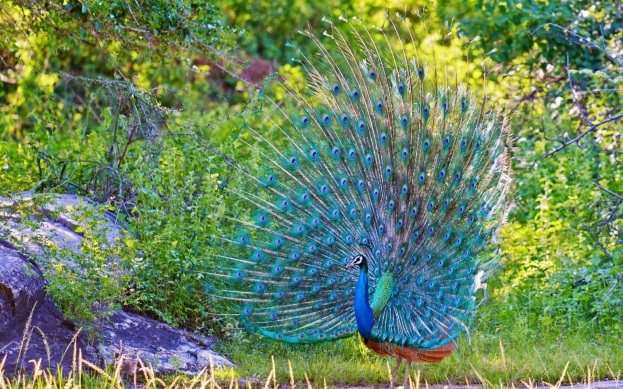 [Speaker Notes: Giáo dục bảo vệ ôi trường, bảo vệ động vật hoang dã]
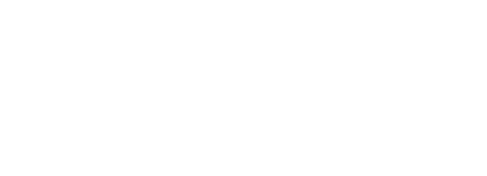 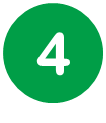 Viết vào vở câu trả lời cho câu hỏi a và c ở mục 3
a. Cuộc thi có sự tham gia của (…).
b. Em thích nhất tiết mục (…).
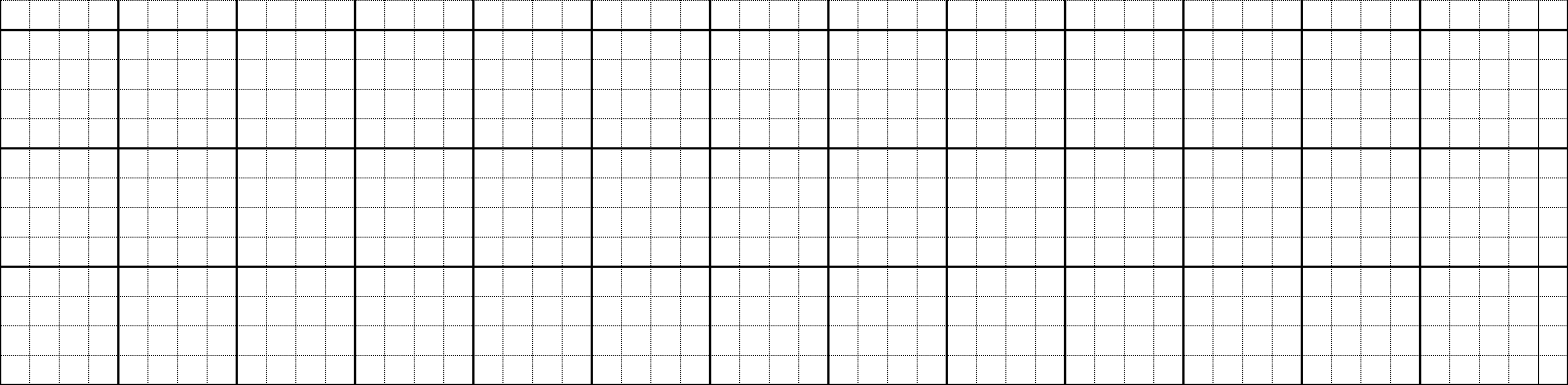 a. Cuℓ κi có ǧẅ κam gia của ΐϜng, Ε˝o ǟừng,
gõ kΗĞn, εim cŪg và vǭ xám.
b. Em κíε ηất ǇΗĞt jục điệu múa của chim
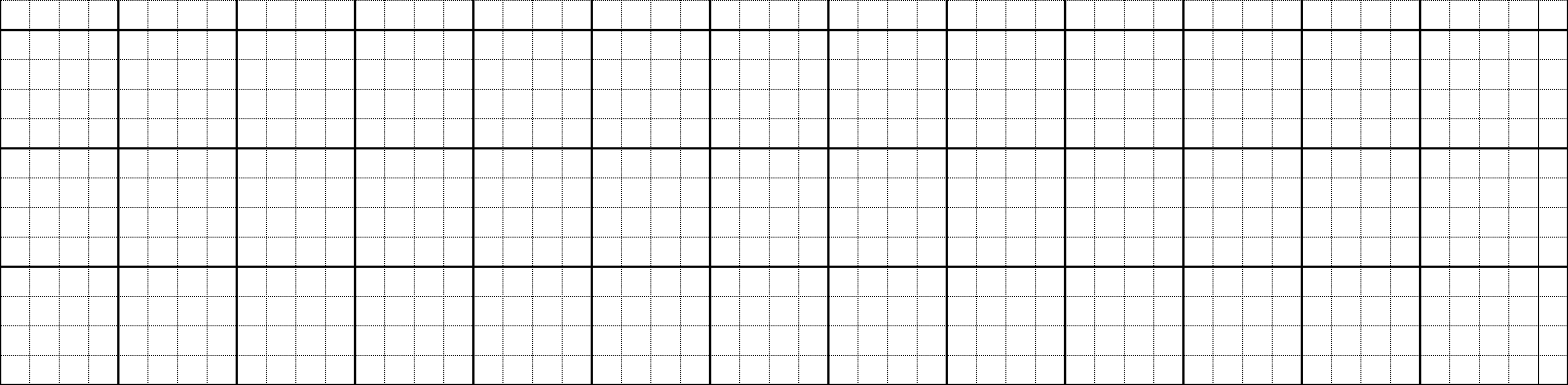 cŪg.
[Speaker Notes: GV hướng dẫn hs đồ chữ hoa K. GV hỏi để khai thác cho HS hiểu kĩ thuật viết (chữ đầu câu viết hoa, cuối câu có dấu chấm, khoảng cách các chữ bằng 1 con chữ o…)]
Dặn dò:
Đọc lại bài: Cuộc thi tài năng rừng xanh (trang 114, 115).
Chuẩn bị bài mới (trang 116, 117).